Оценка качества управления муниципальными финансами по итогам 2022 года
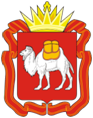 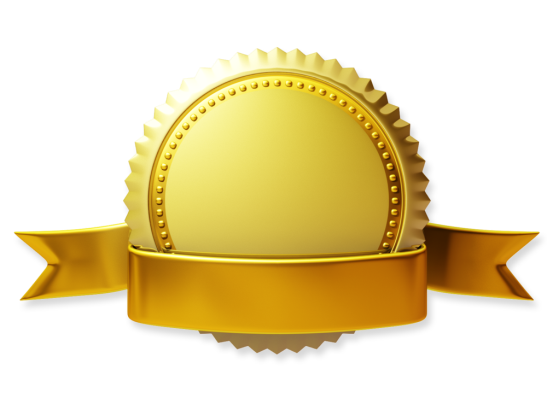 Городские округа и муниципальные районы
с высоким качеством организации 
бюджетного процесса 
(в алфавитном порядке)
31
территория
Министерство финансов Челябинской области
Оценка качества управления муниципальными финансами по итогам 2022 года
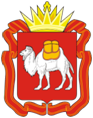 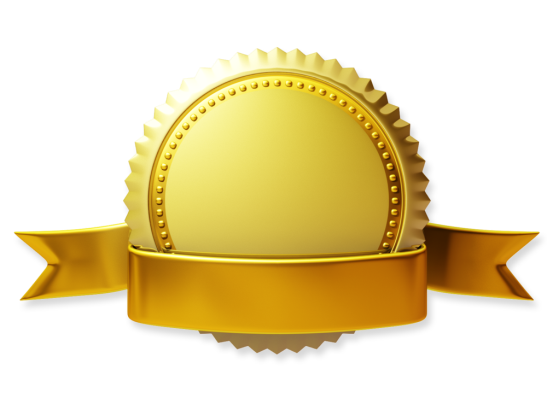 Городские округа и муниципальные районы
 с надлежащим качеством организации
бюджетного процесса 
(в алфавитном порядке)
12
территорий
Министерство финансов Челябинской области